BOGÁRVILÁG ÓVODA  NAGYMÁCSÉD
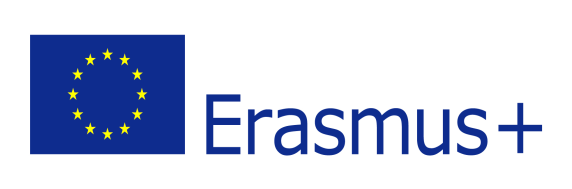 ERASMUS+ pályázat tevékenység terve

DECEMBER
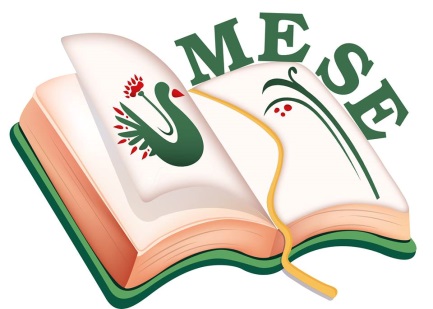 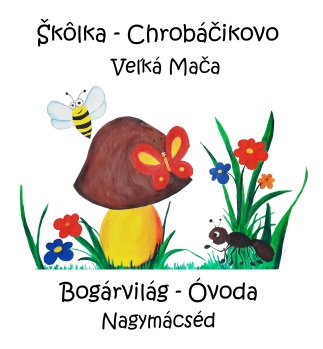 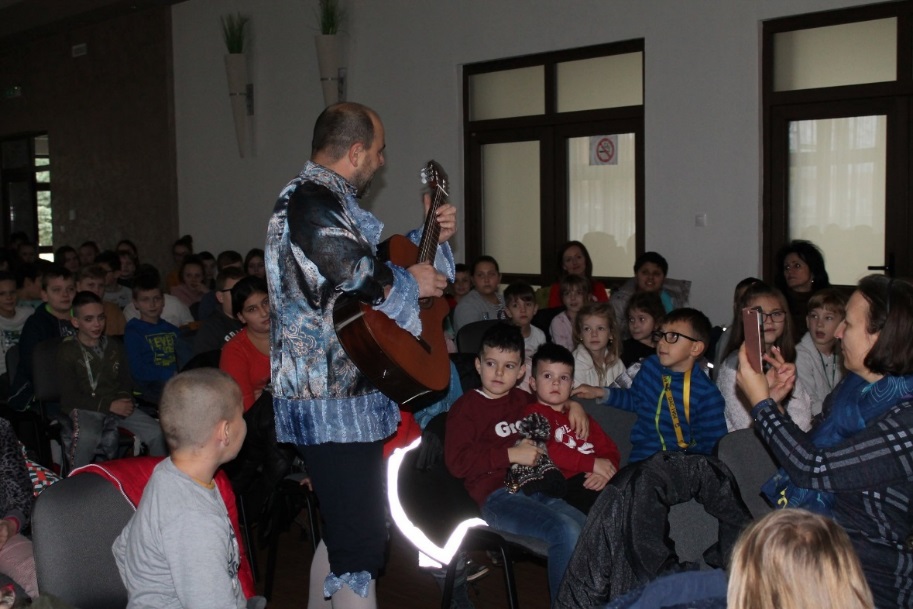 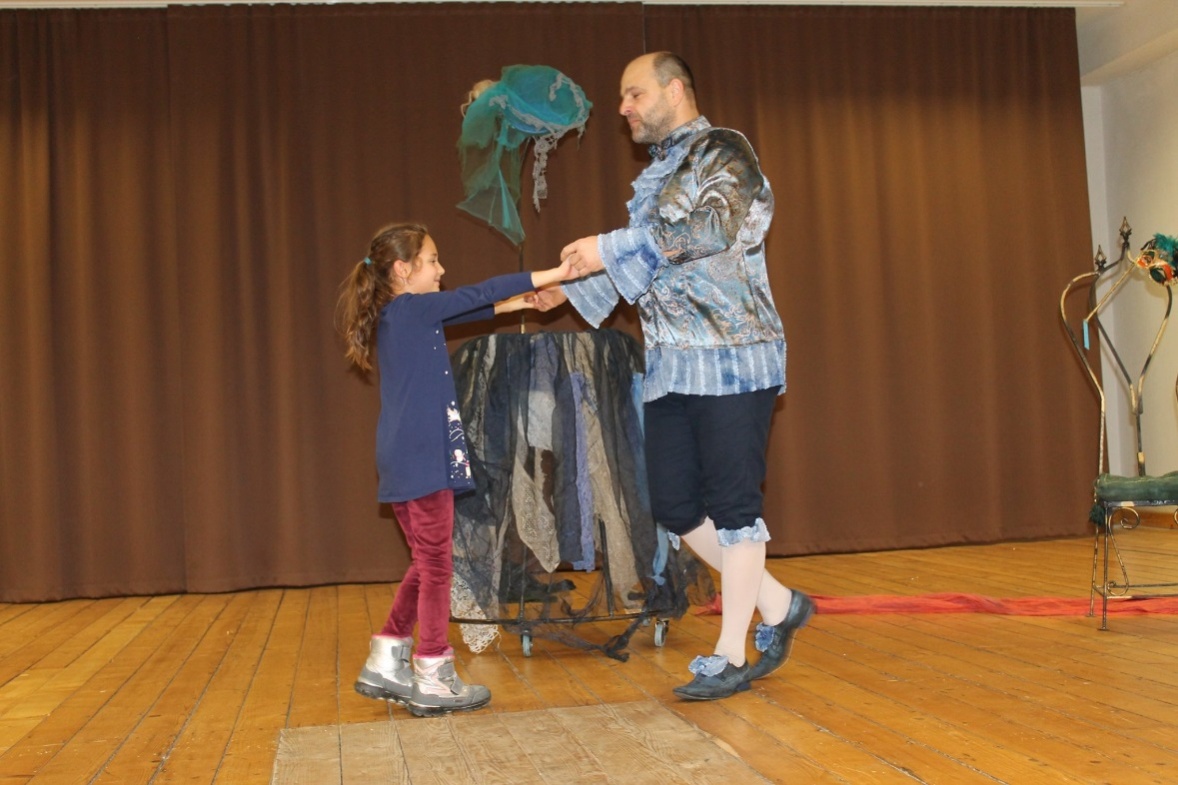 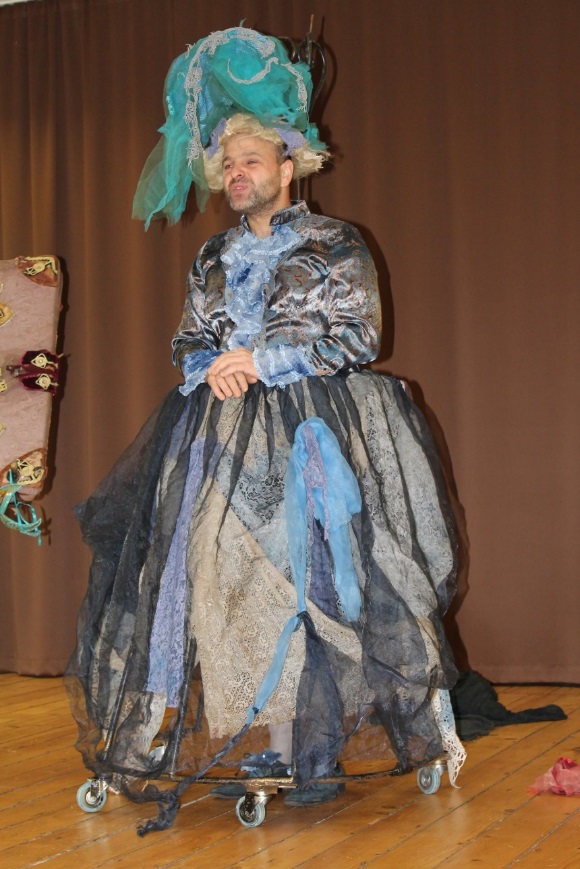 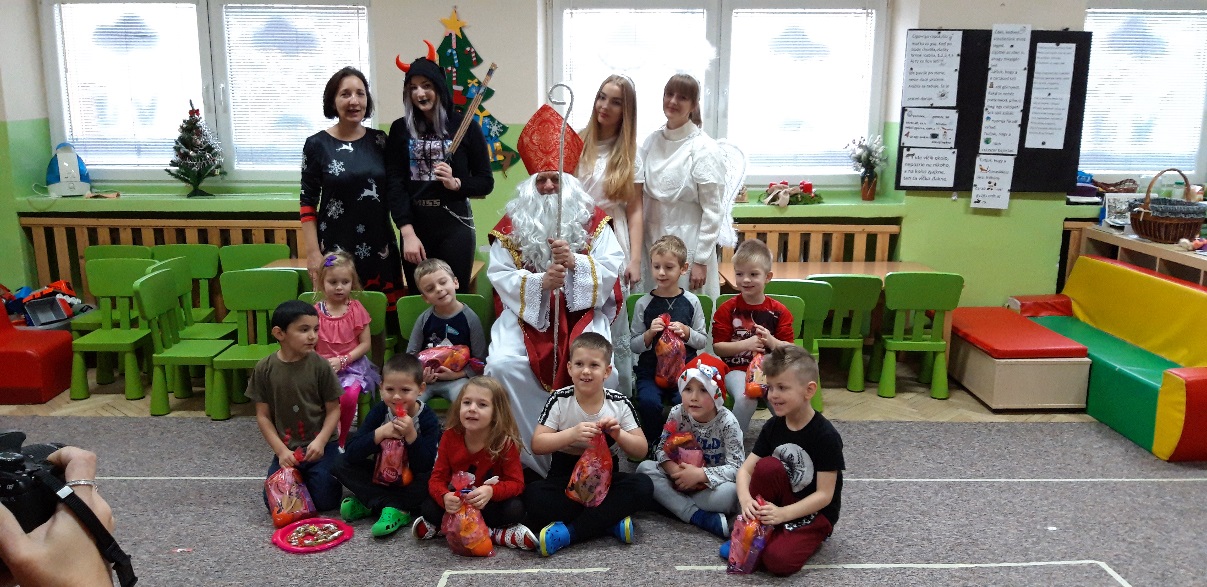 Mikulási meglepetés
Gál Tamás: Dorottya c.fergeteges előadása
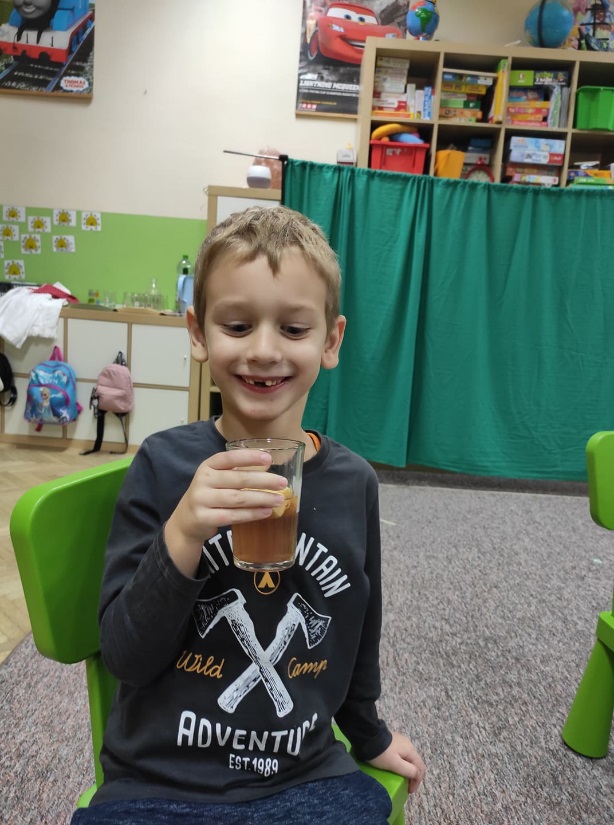 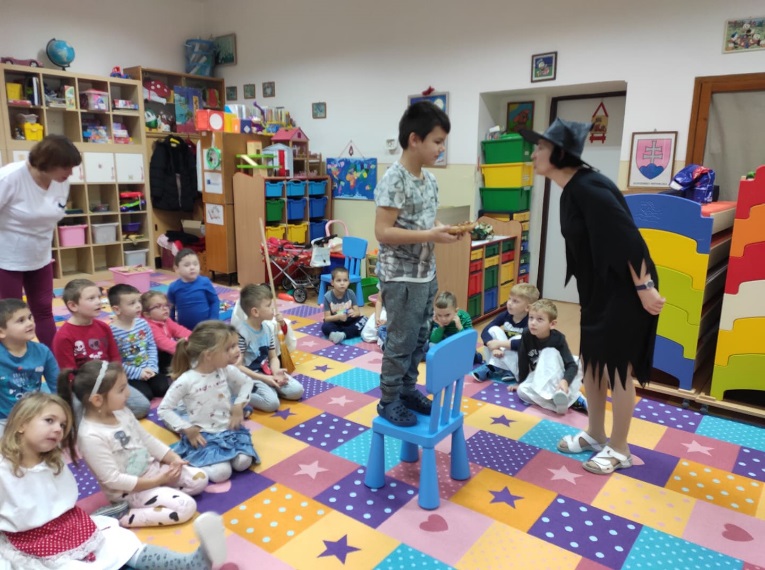 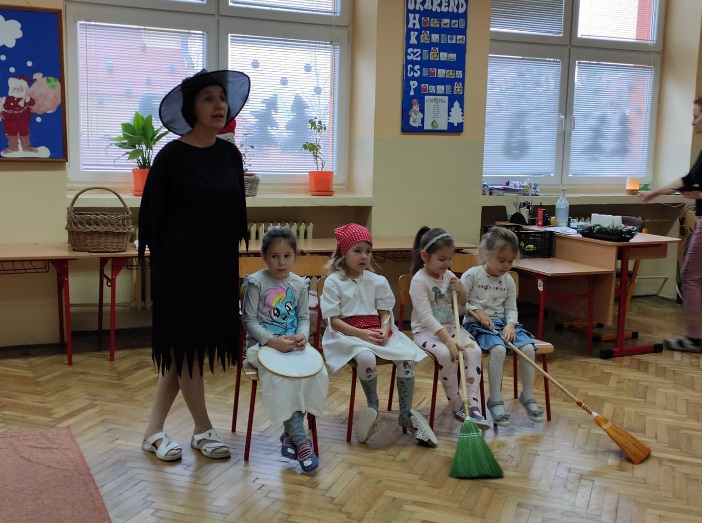 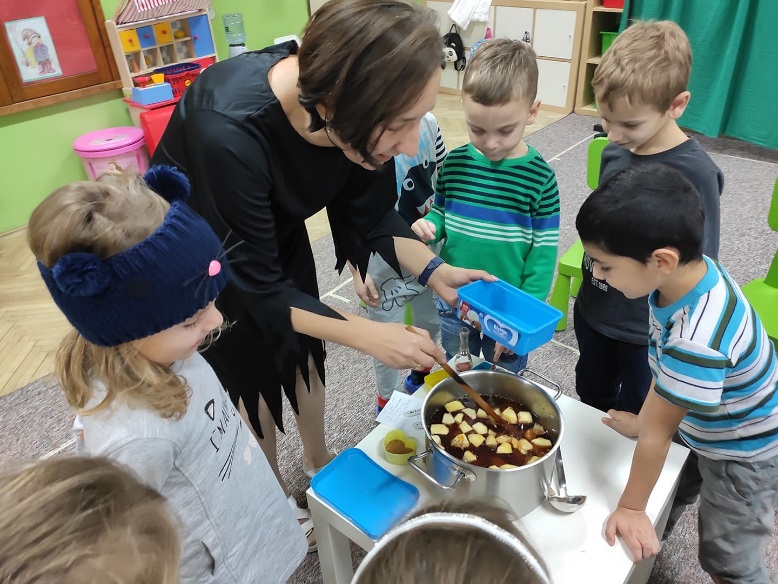 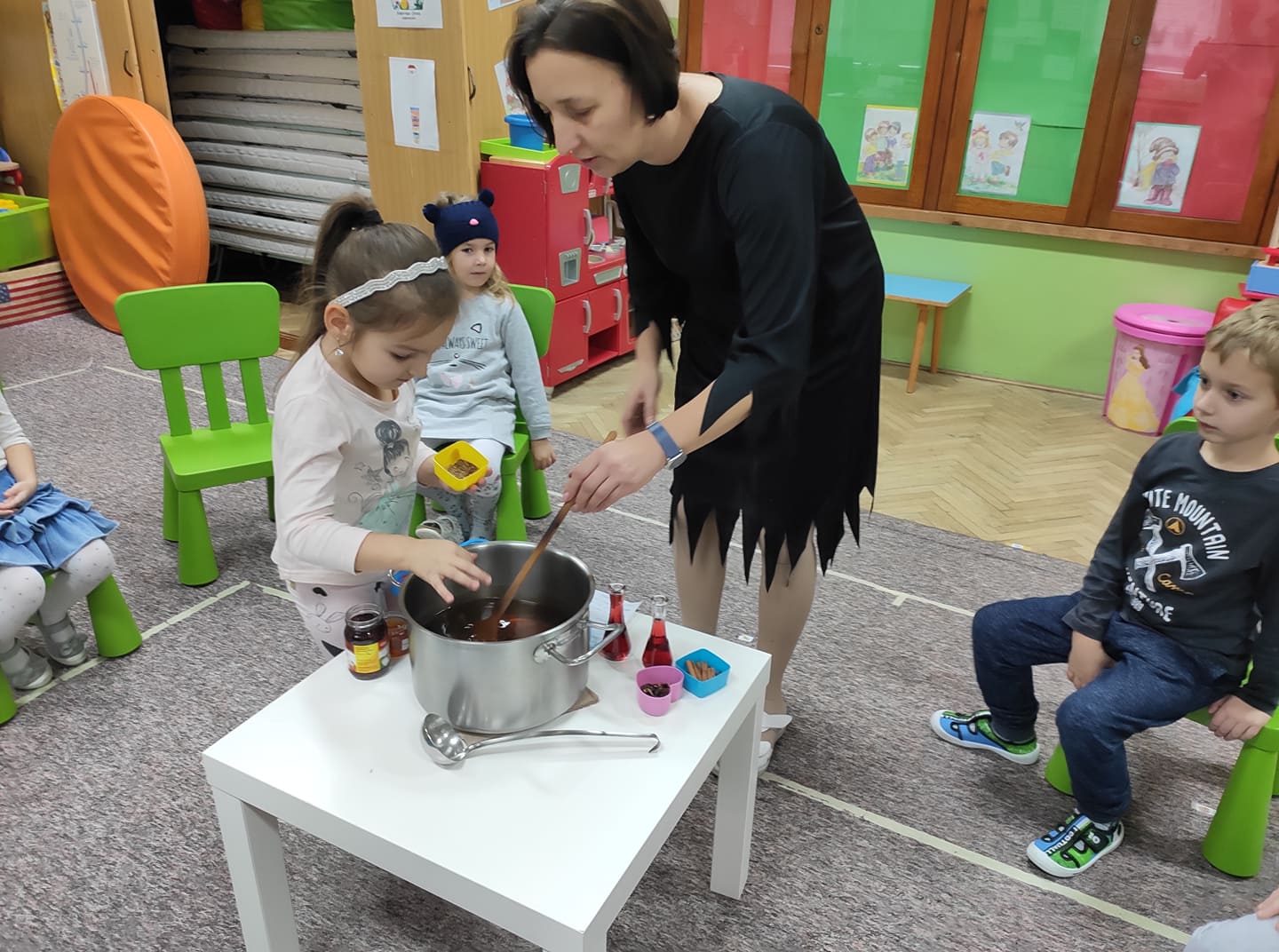 Lucázás
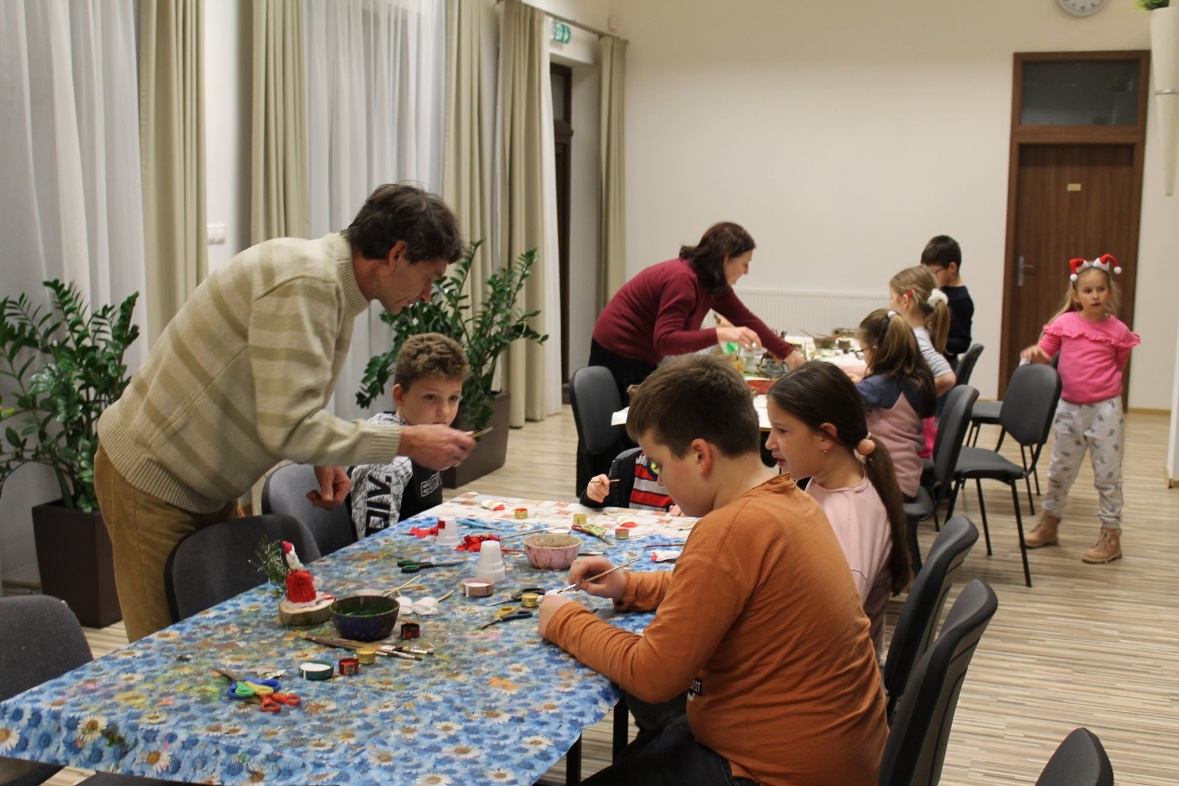 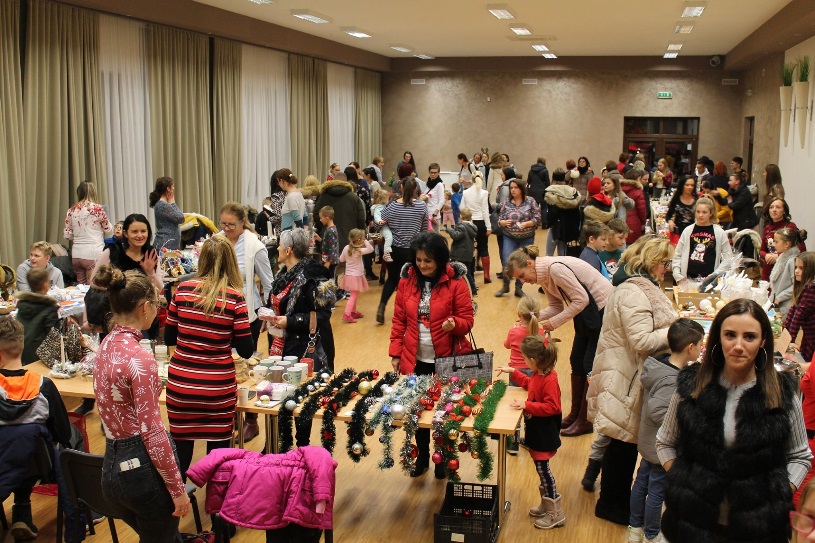 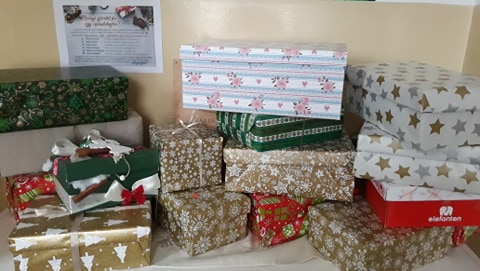 Karácsonyi vásár
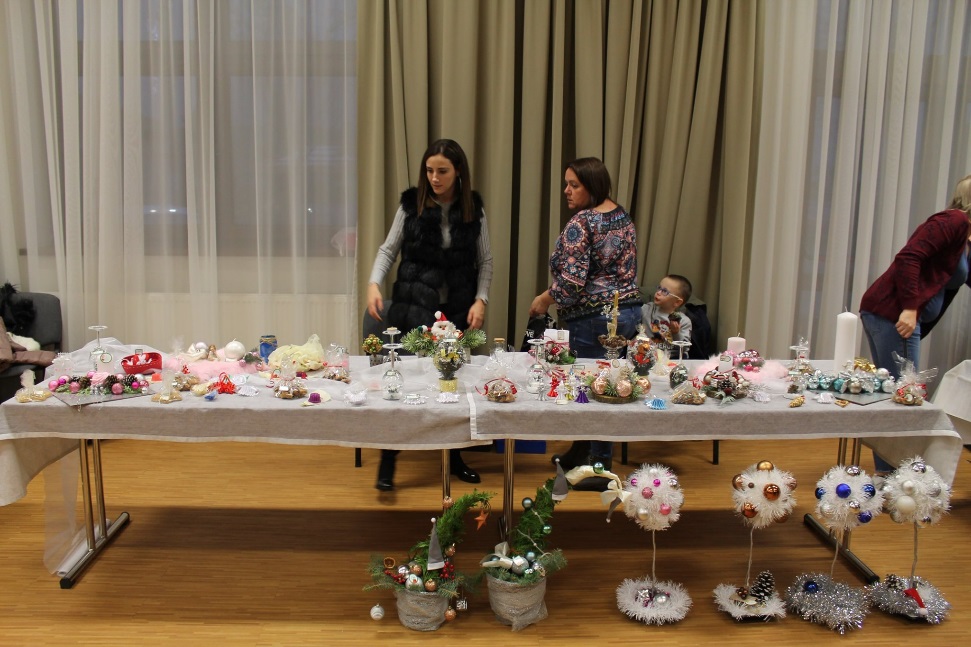 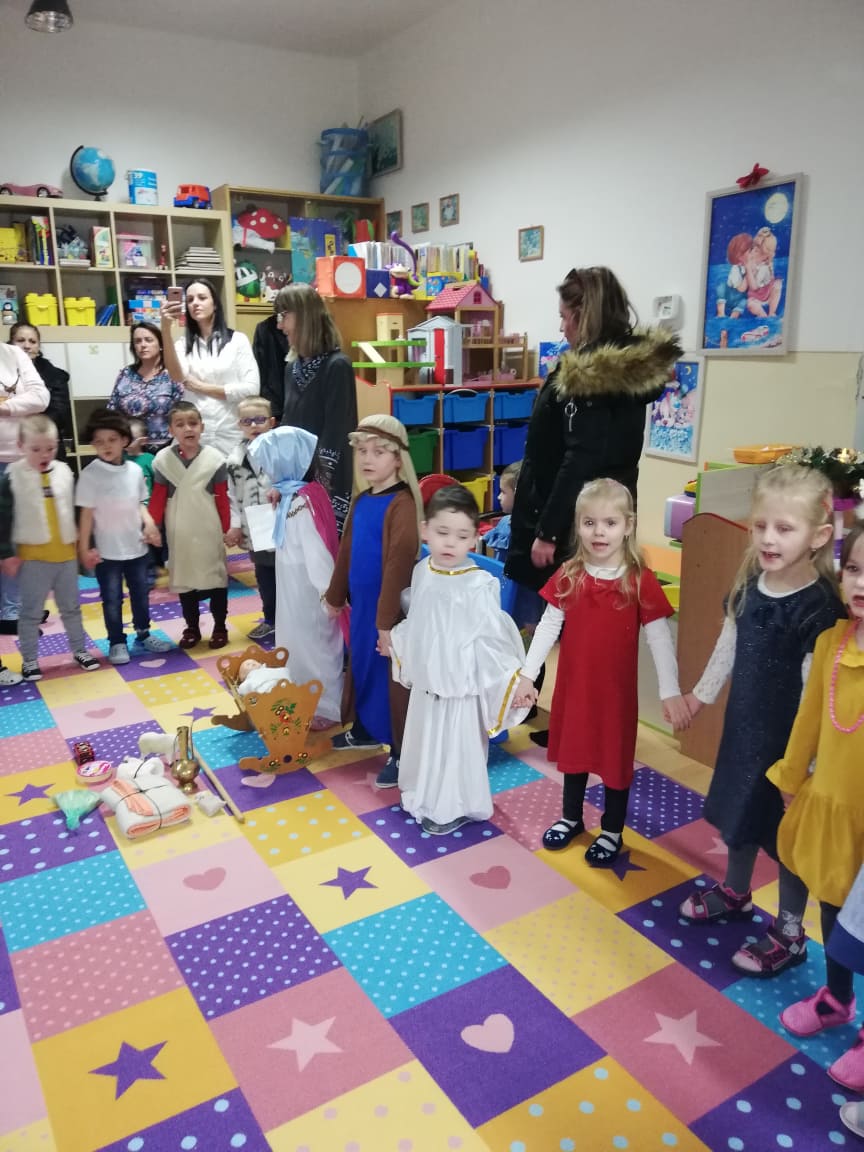 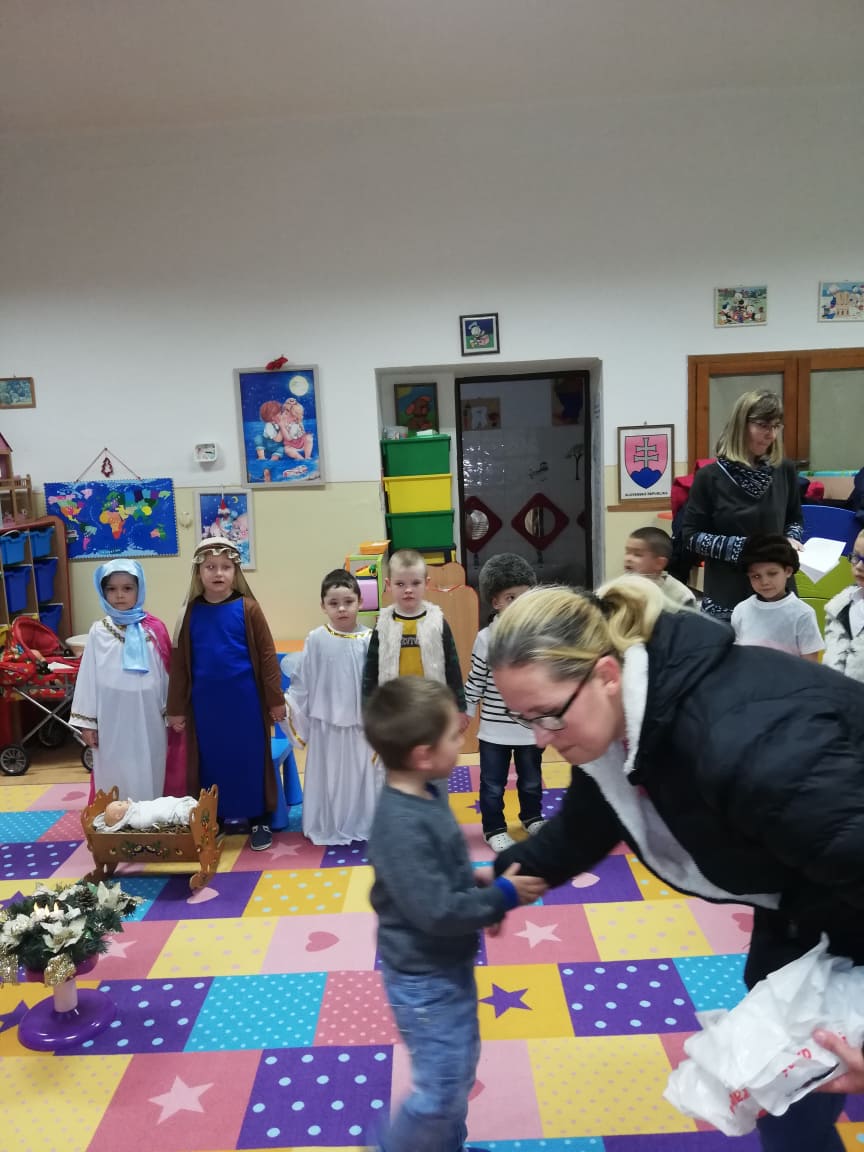 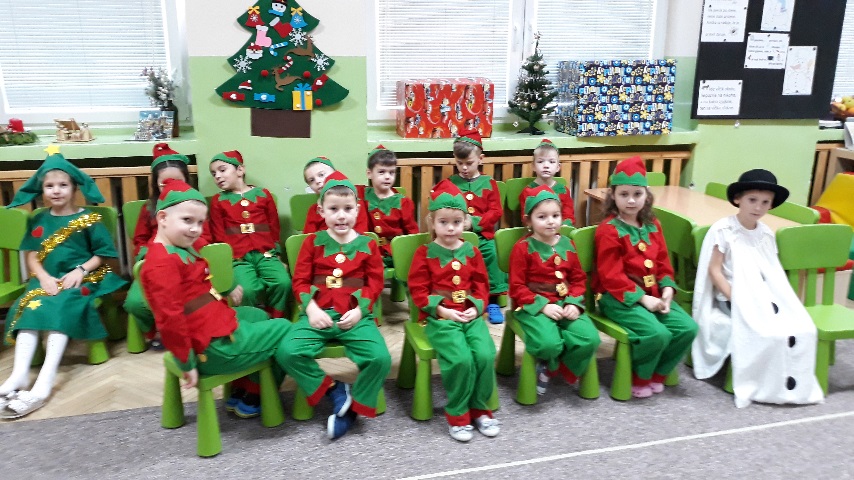 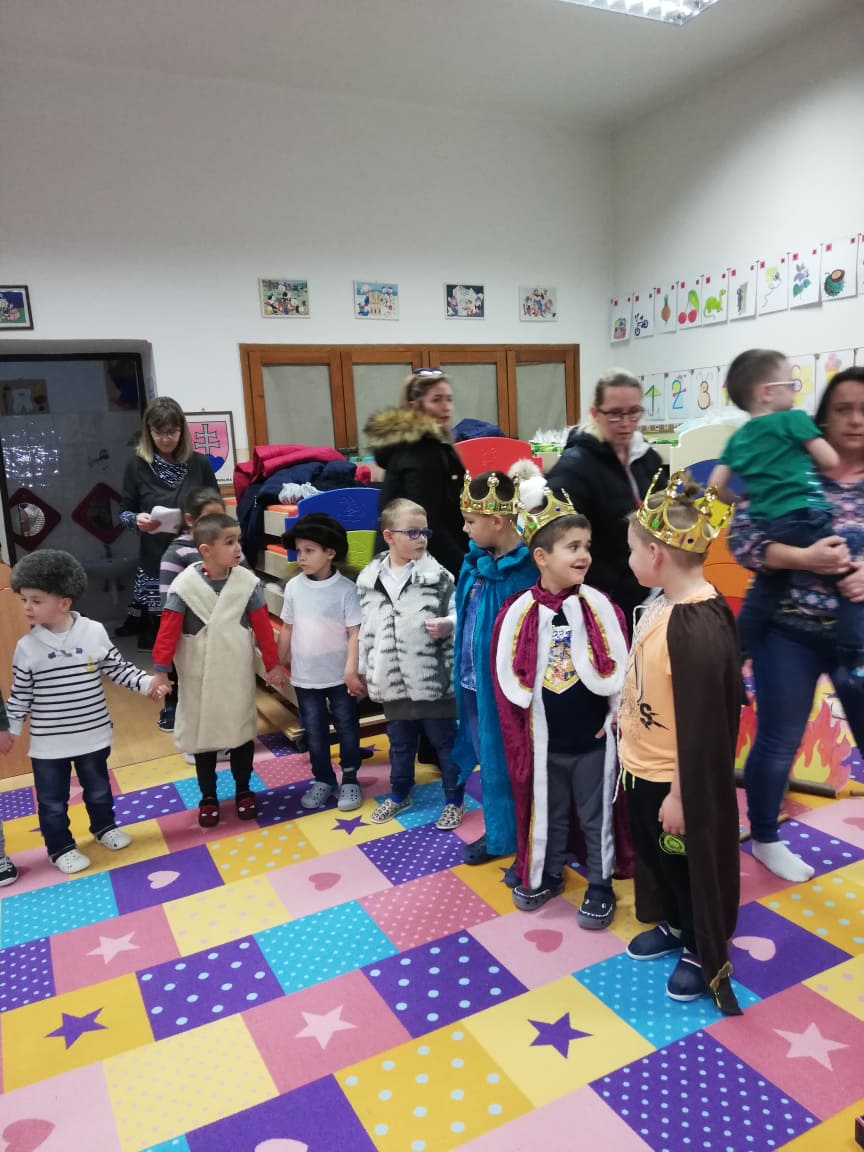 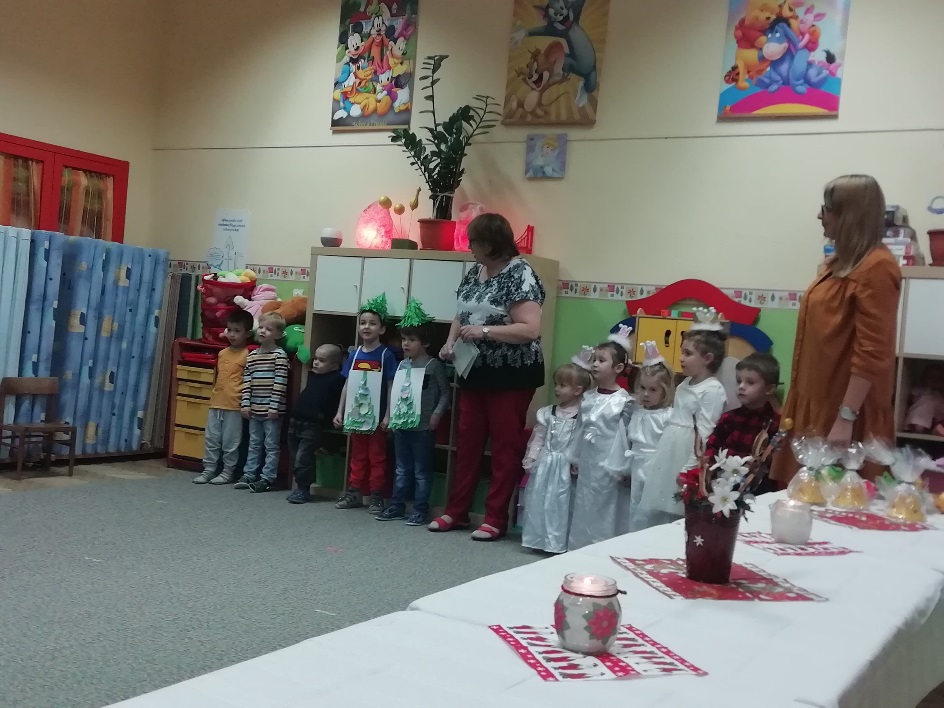 Karácsonyi műsor
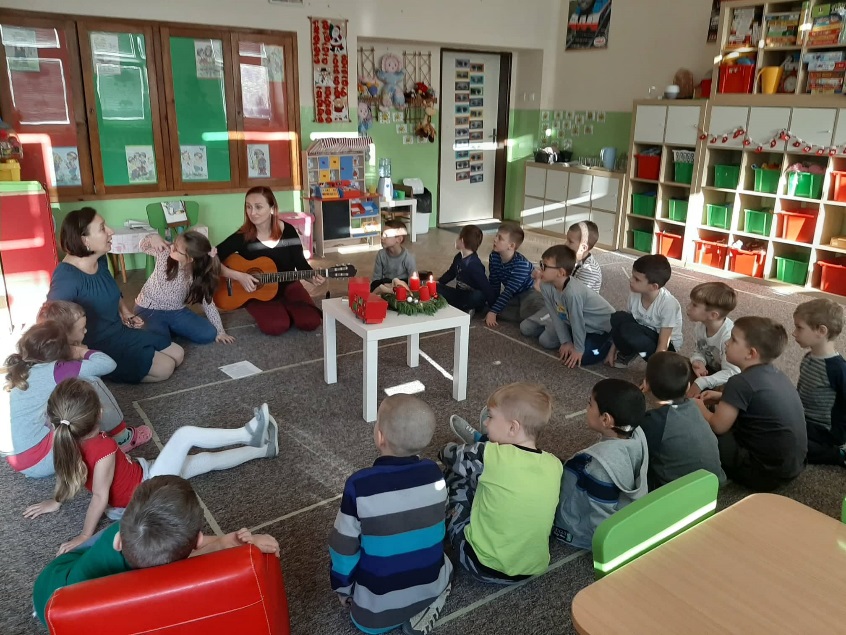 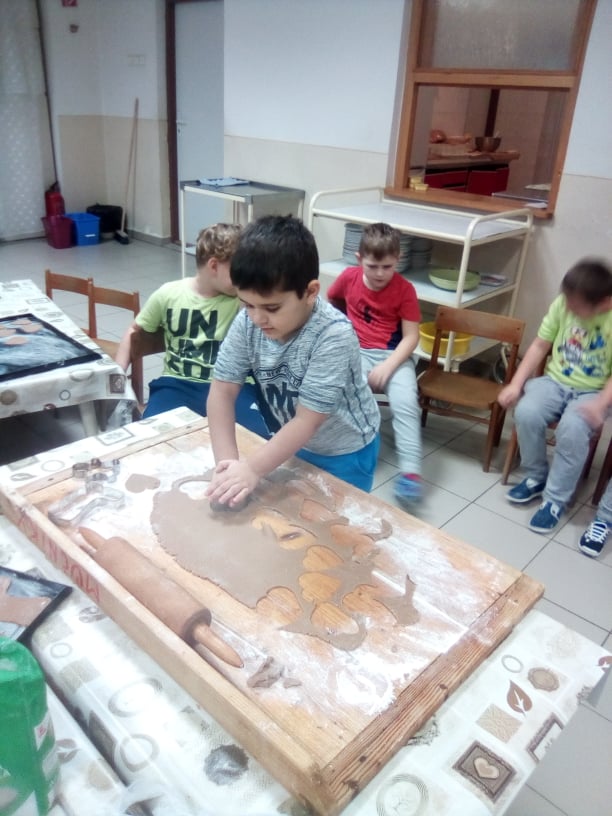 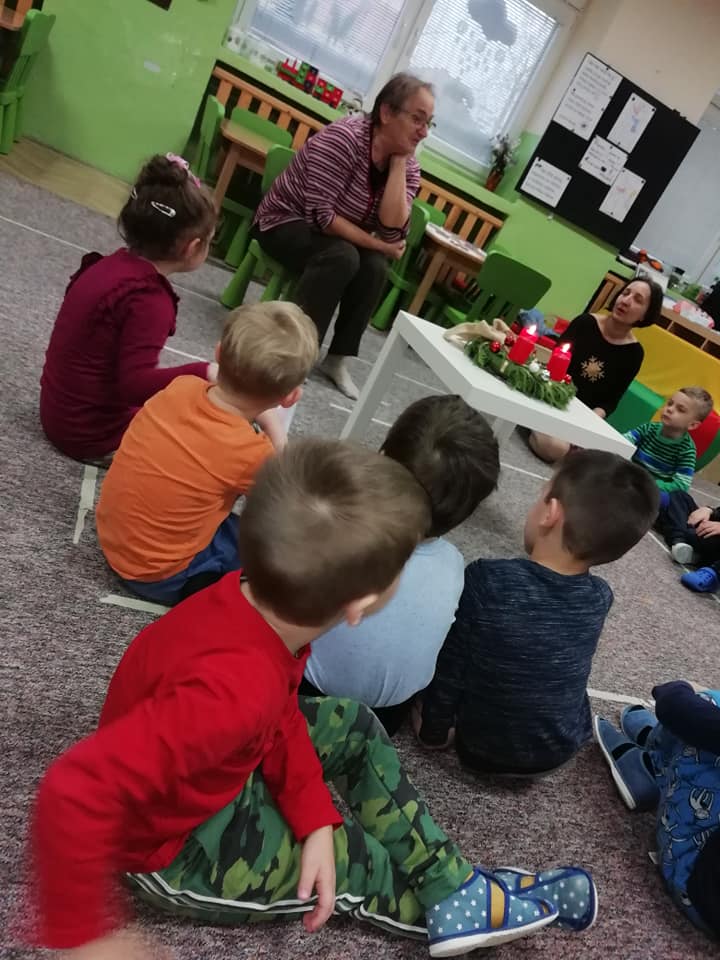 Karácsonyi készülődés
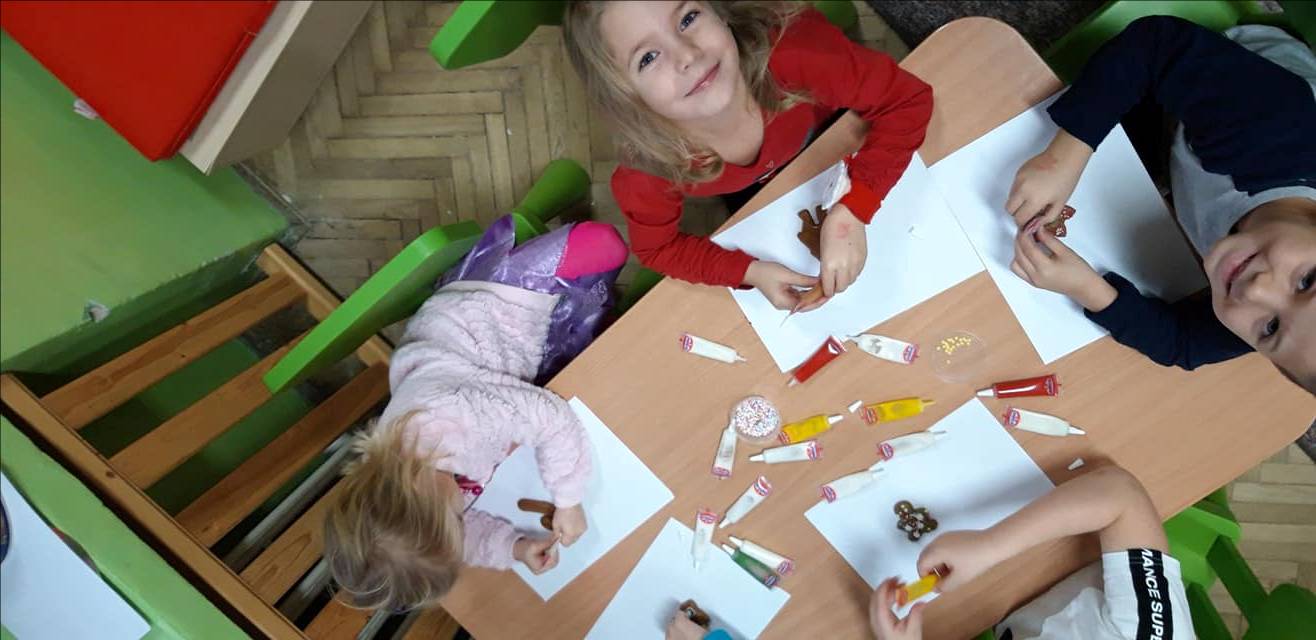